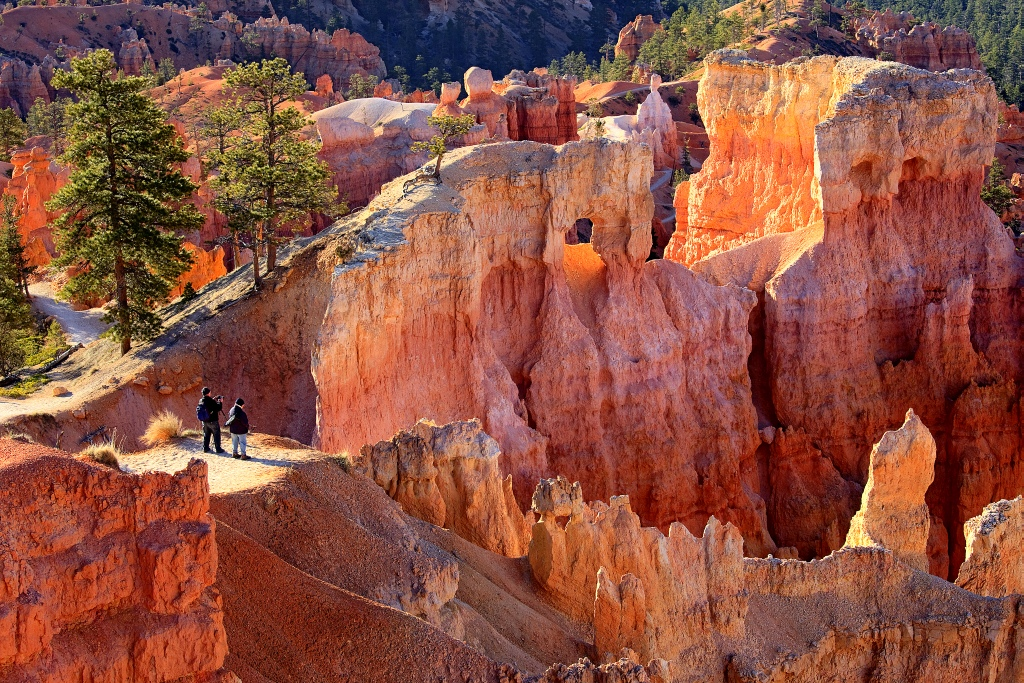 Красота зовёт 
в США
Виртуальная экскурсия
для 5-11 классов
Автор:
Ольга Михайловна Степанова
учитель английского языка 
МБОУ «Цивильская СОШ №2» 
города Цивильск 
Чувашской Республики
                                                            2015
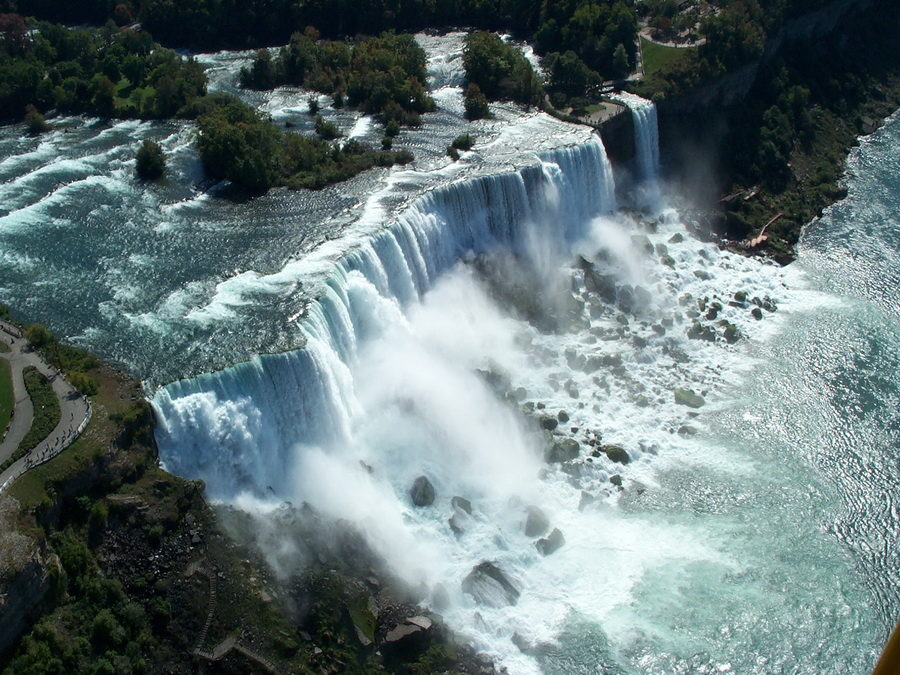 Самый знаменитый водопад мира, расположенный на реке Ниагаре, соединяющей два из Великих озер Эри и Онтарио на границе Америки и Канады. Высота его не очень значительна – всего около 50 метров, зато ширина (около 1200 м в общей сложности) и мощность водных потоков делает Ниагарский водопад очень интересным и красивым.
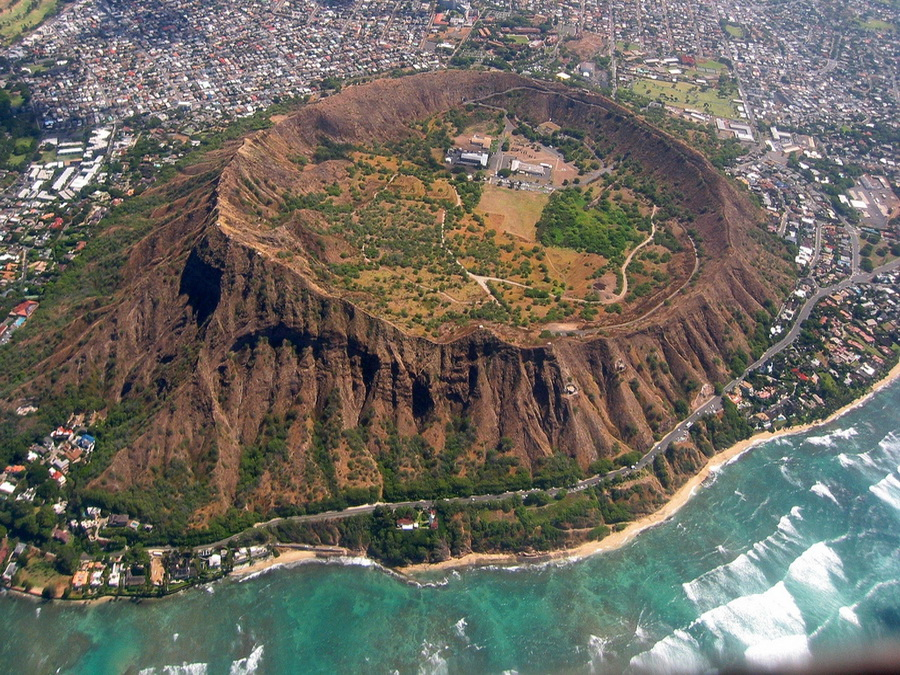 Вулканический кратер Даймонд Хед (Бриллиантовая голова) рядом с Гонолулу. Его диаметр составляет 1060 м., а высота – 230 м. Кристаллы известкового шпата в застывшей лаве так блестят на солнце, что английские моряки в XIX в. решили, что это сверкают алмазы, за что и дали название кратеру.
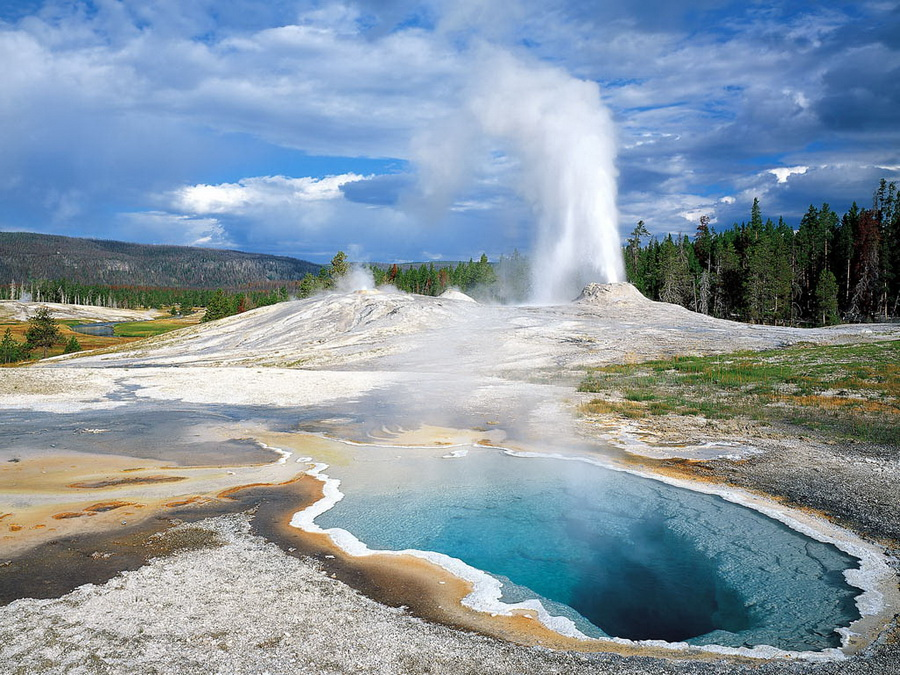 Йеллоустоун – один из самых крупных национальных парков Америки в штате Вайоминг. Популярность и уникальность этому месту обеспечили более 200 гейзеров, выпускающих клубы пара из серных источников.
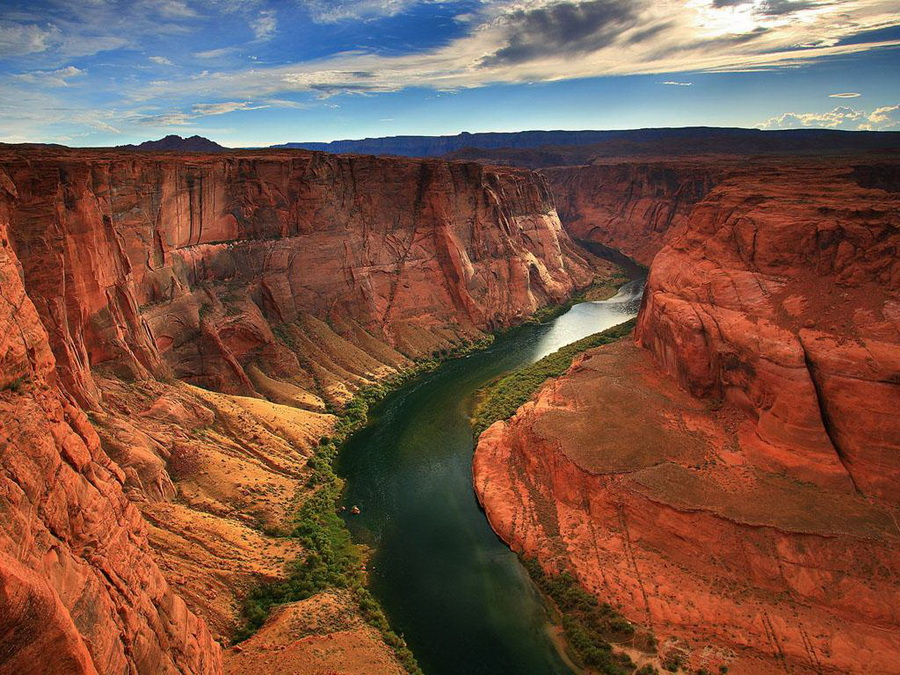 Национальный заповедник Гранд-Каньон 
в штате Аризона, самый 
большой речной
 каньон 
в мире.
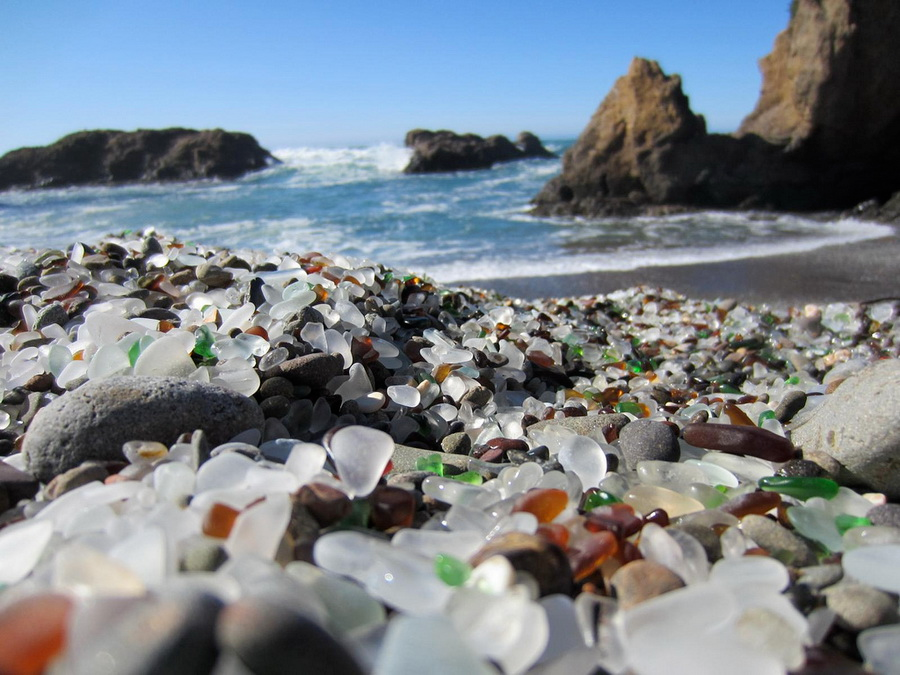 Национальный парк Америки МакКерричер в Калифорнии известен как стеклянный пляж. С 1949 г. территория пляжей была общественной свалкой до 1967 г. Через 30 лет, когда большая часть мусора разложилась, а океанские волны отшлифовали тонны разбитого стекла, на свет появился уникальный стеклянный пляж.
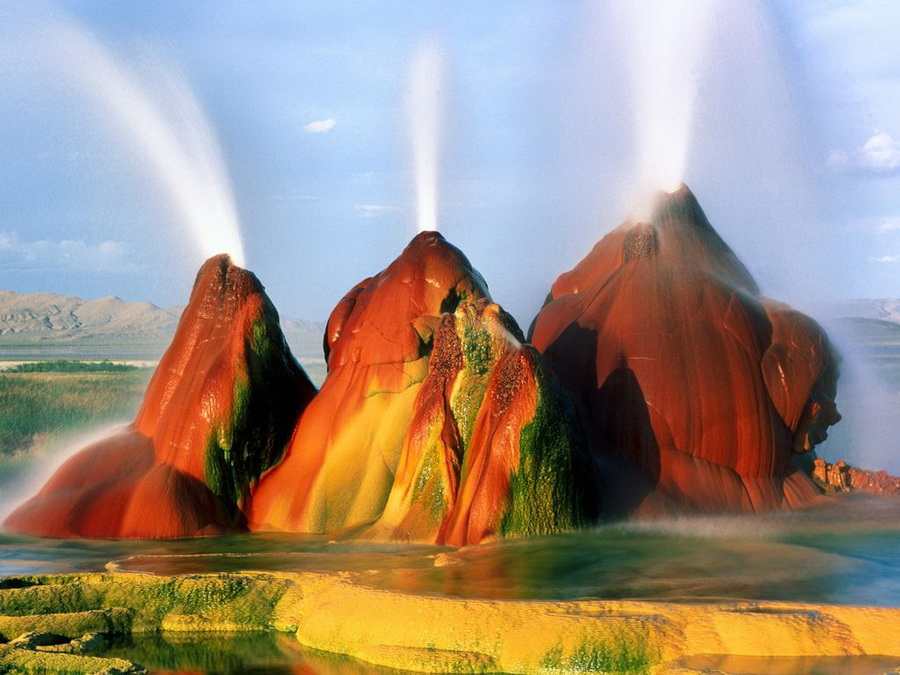 В штате 
Невада в пустыне 
Блек-Рок расположено одно 
из самых уникальных природных объектов в Америке – геотермальные и вулканические образования, которые сформировались на фоне черного песка пустыни. Блек-Рок – это солончак
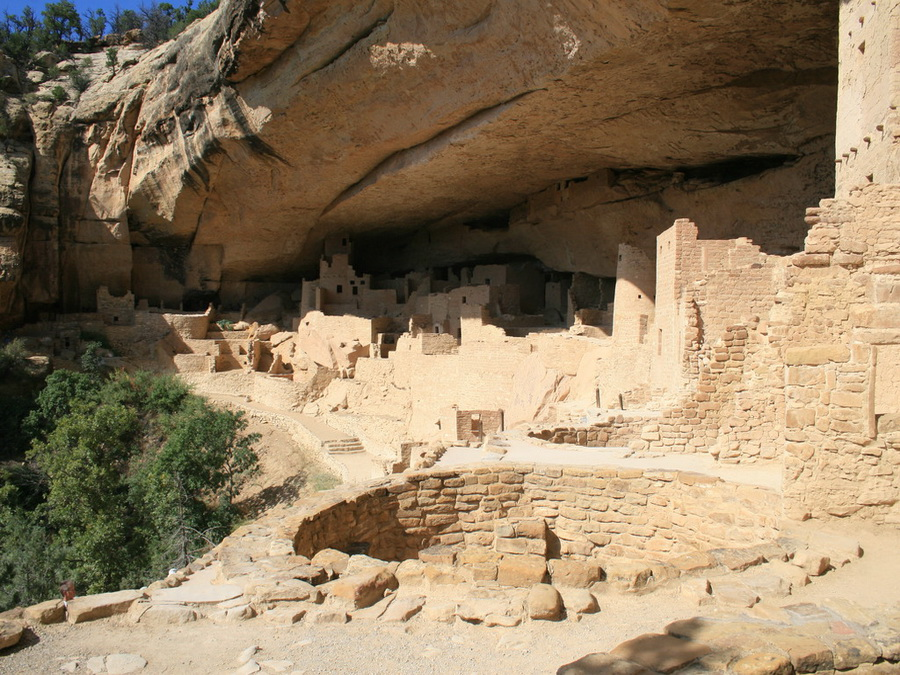 Национальный исторический парк Америки Меса Верде (известен как Зеленый стол)  
в Колорадо охраняет руины древних поселений индейцев
 анасази, живших здесь еще в XII в. до н.э. Территория парка составляет 211 км2. Здесь расположены дома из камня и глины или же просто вырезанные в стенах каньонов в период с VI по XIII вв.
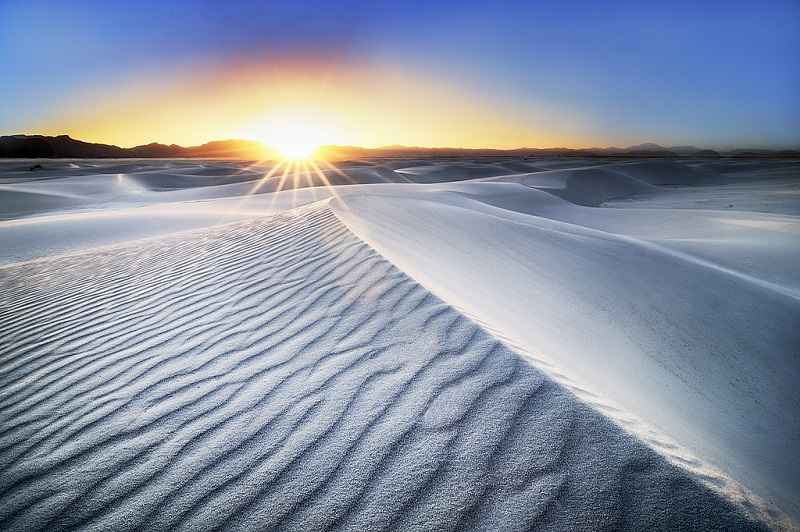 В самом центре долины Тулароза в американском штате Нью-Мексико находится одно из прекраснейших природных чудес мира – пустыня Белых Песков. Индейцы апачи дали ей более поэтичное название – "фарфоровая". Лежит она на высоте 1291 метров над уровнем моря в окружении гор Сан-Андреас и Сакраменто. Фарфоровая пустыня охватывает огромную площадь – более 710 км ² - и носит статус национального памятника США. К тому же она представляет собой самое большое месторождение гипсовых дюн в мире.
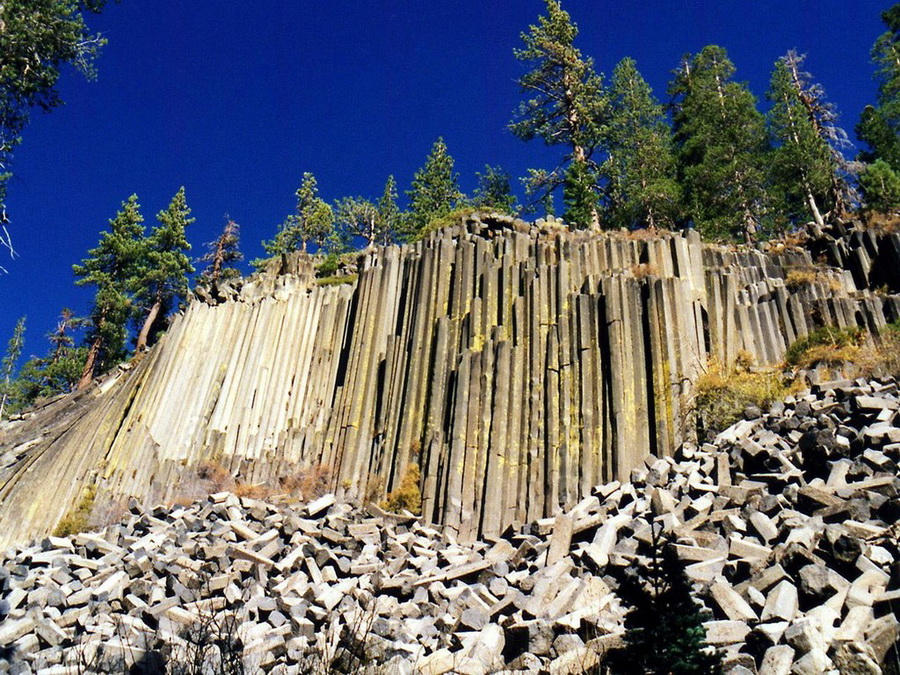 заповедник Ансель Адамс в горах Сьерра-Невада в Калифорнии, занимающий 937 км2 горной долины. Здесь есть все – ледниковые горы, озера, речки с кристально прозрачной холодной водой, маленькие водопады, нетронутая дикая природа.
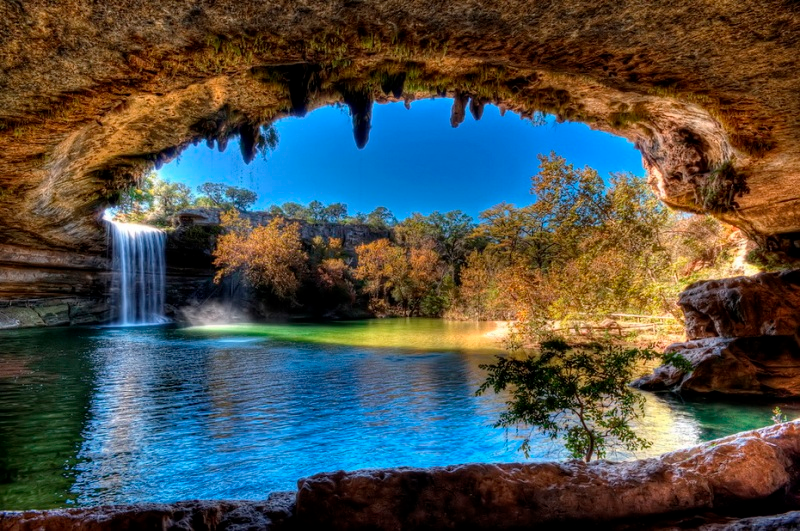 Озеро Гамильтон Пул 
(Hamilton Pool) – любимое место отдыха. Необычность озера с 15-метровым водопадом в том, 
что оно явлется одновременно надземным и подземным.
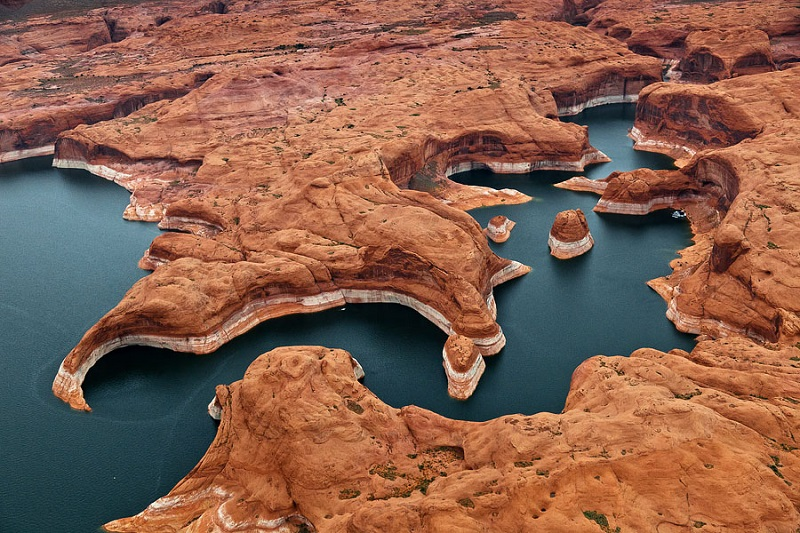 Кристально-чистые воды, окруженные песчаными пляжами и вздымающимися ввысь красно-рыжими стенами каньона, напоминающими инопланетные пейзажи, - все это озеро Пауэлл, искусственно созданный водоем на реке Колорадо.
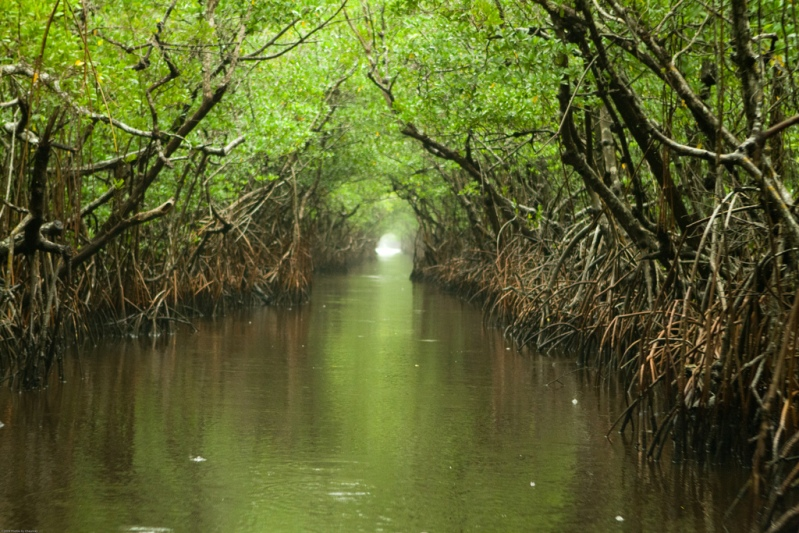 Эверглейдс - национальный парк на юге полуострова Флорида 
(США), включённый в список всемирного наследия ЮНЕСКО. Ежегодно территорию национального парка посещает 
1 миллион туристов. Здесь есть животные и растения, которые нигде на территории США больше
 не встречаются.
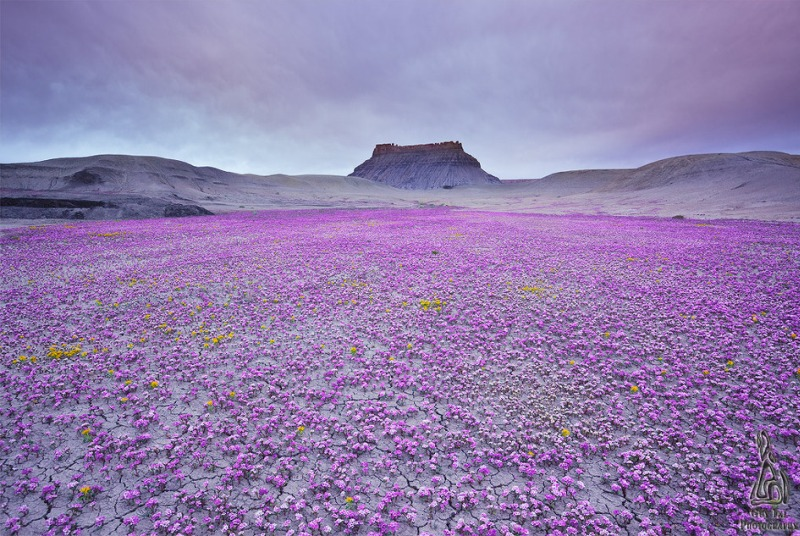 На границе США и Мексики в калифорнийской пустыне расположен второй по величине национальный парк в США - Анза Боррего (Anza-Borrego Desert State Park). Большую часть времени это безжизненная пустыня, но после зимнего дождливого сезона, начиная с марта, вся пустыня покрывается множеством цветов.
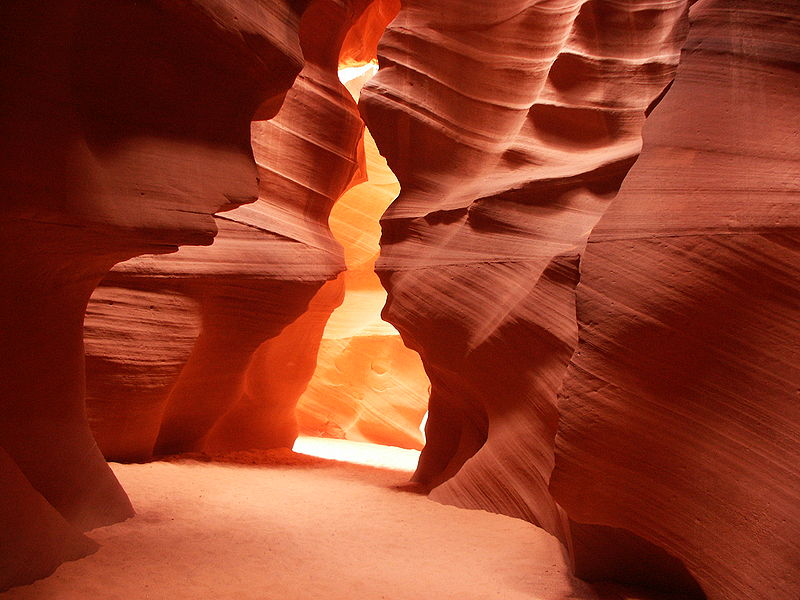 Каньон Антилопы 
(англ. Antelope Canyon) - удивительное творение природы, представляющее собой причудливые песчаные скалы с гигантскими щелями, освещёнными восхитительным магическим светом. В течение нескольких столетий вода и ветер вытачивали в красном песчанике углубления на несколько сотен метров. Раз в несколько лет во время ливневых дождей каждый каньон, обычно пересыхающий в течение года, затопляется водой. Именно дождевая вода, медленно стекая и унося с собой песчинки, за много лет сформировала эти изящные рельефные линии внутри скал.
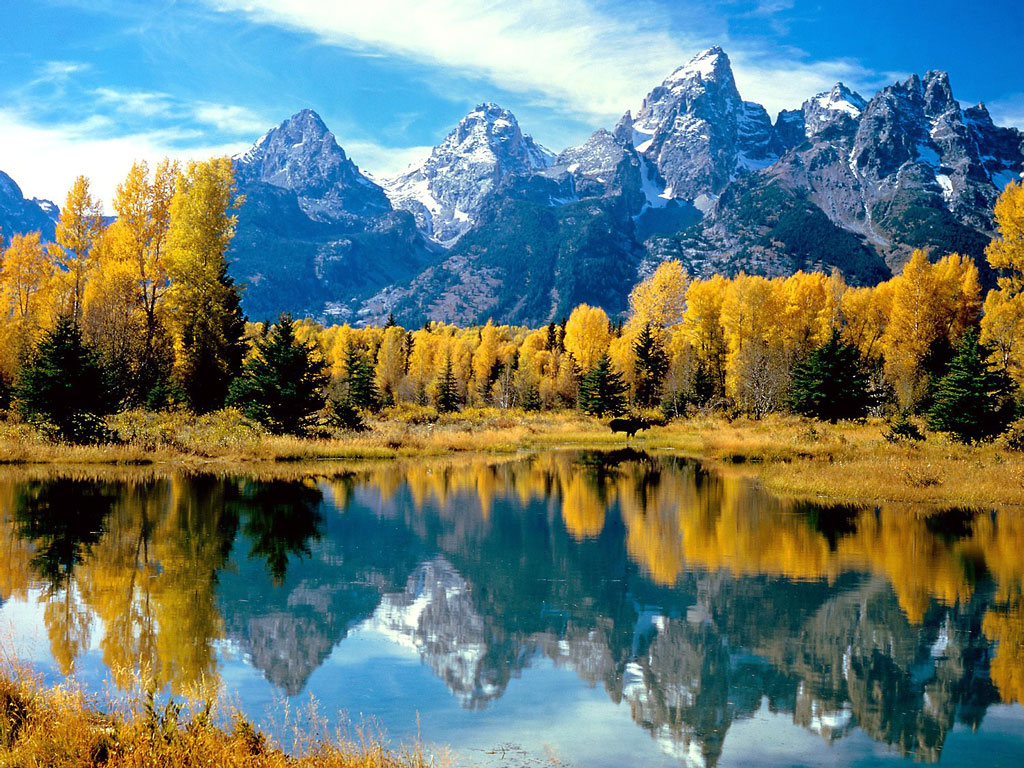 Национальный парк 
Гранд-Титон – одна из крупнейших нетронутых экосистем планеты
Каждый год парк 
посещают более 
2 миллионов человек.
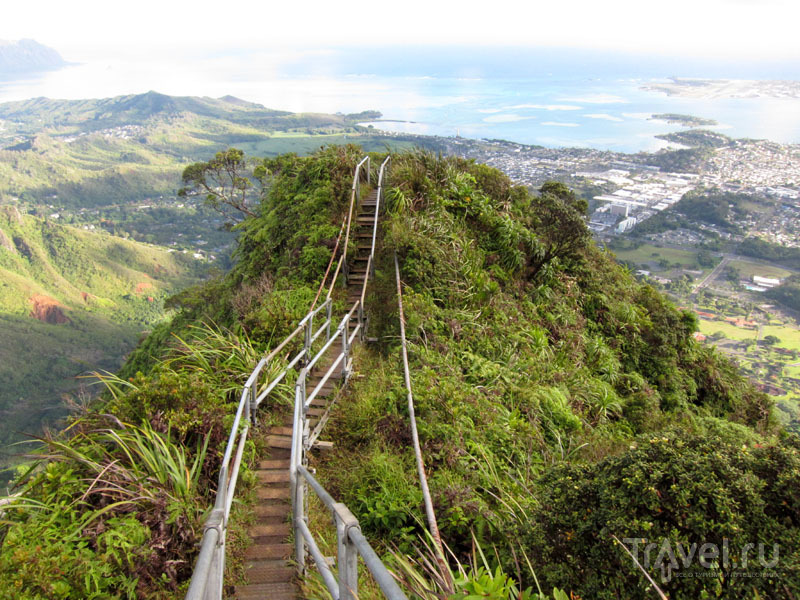 Тропа Хайку на острове Оаху – один из самых красивых и экстремальных туристических маршрутов на Гавайях. Лестница, состоящая из почти четырех тысяч ступенек, ведет на вершину утеса Кулау высотой 850 метров.
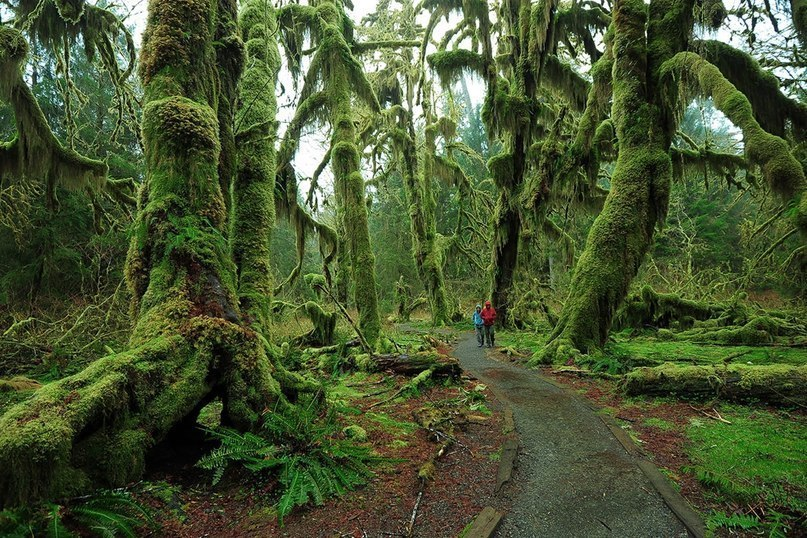 Наша экскурсия 
завершилась.





Спасибо. 
До следующей встречи!
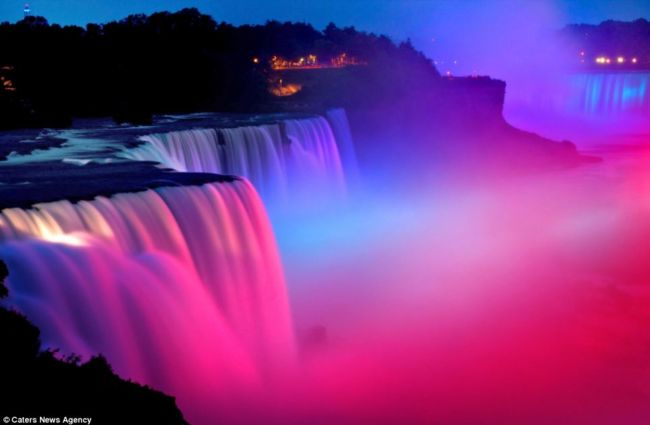 Источники


http://udivitelno.com/mesta?limitstart=0

http://krasivye-mesta.ru/america